Античні міста-держави у Північному Причорномор’ї.
Відкритий урок у 6 класі.
(робота з історичною картою)
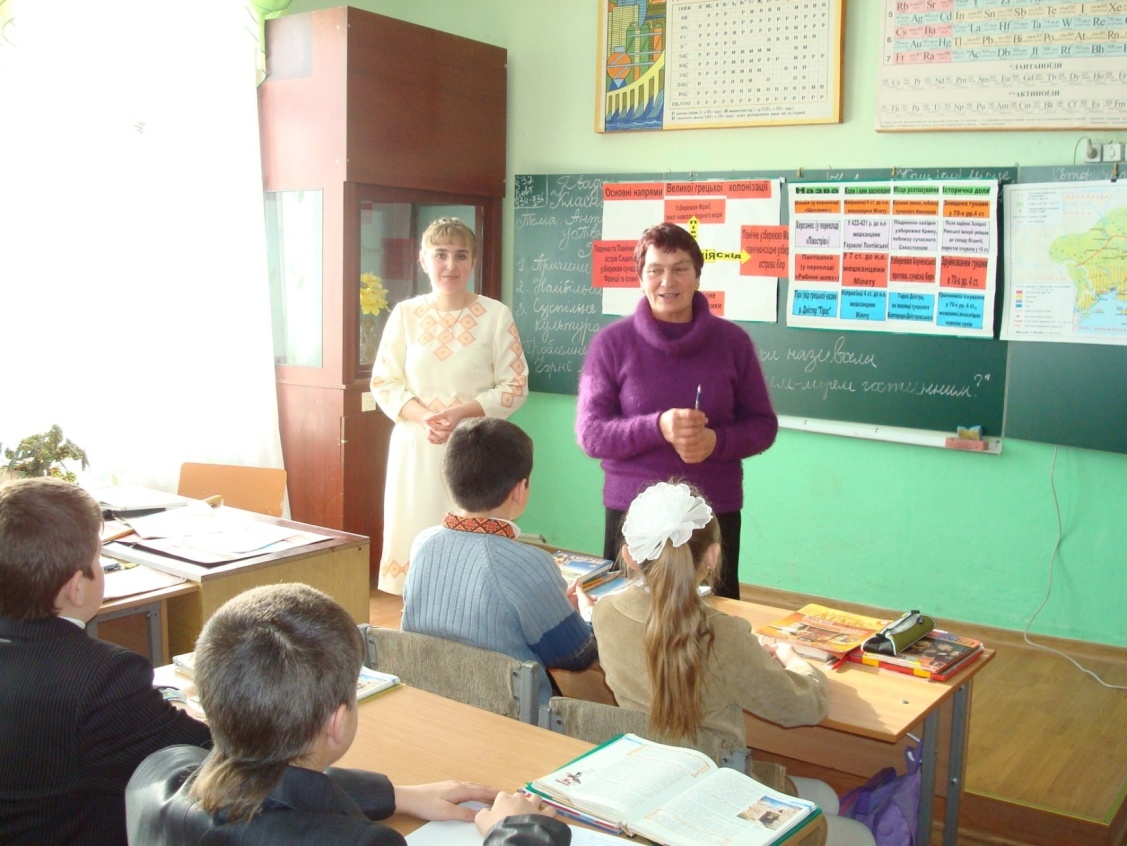